1
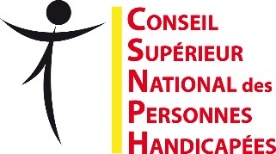 Ma vie, quel choix ? 


Note de position du CSNPH sur la Transition institutionnelle
http://ph.belgium.be - info@ph.belgium.be
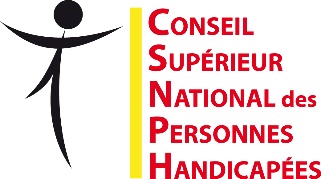 2
CSNPH
http://ph.belgium.be
  info@ph.belgium.be
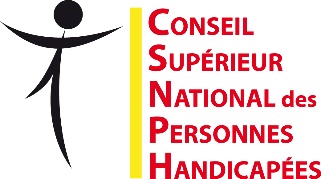 3
Transition institutionnelle
http://ph.belgium.be
  info@ph.belgium.be
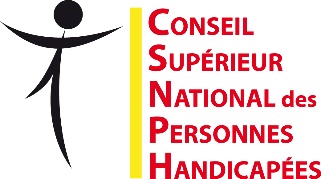 4
Défis
http://ph.belgium.be
  info@ph.belgium.be
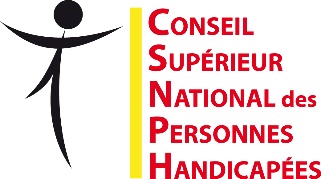 5
6 critères pour une transition de qualité(1)
http://ph.belgium.be
 info@ph.belgium.be
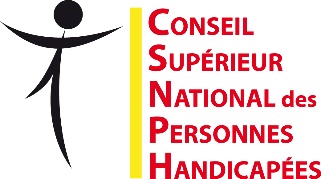 6
6 critères pour une transition de qualité(2)
http://ph.belgium.be
  info@ph.belgium.be
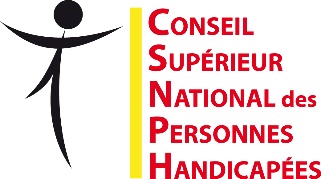 7
Les attentes du CSNPH
http://ph.belgium.be
 info@ph.belgium.be
8
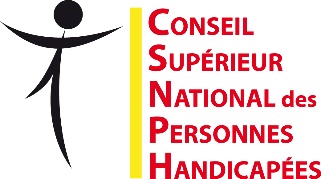 http://ph.belgium.be - info@ph.belgium.be